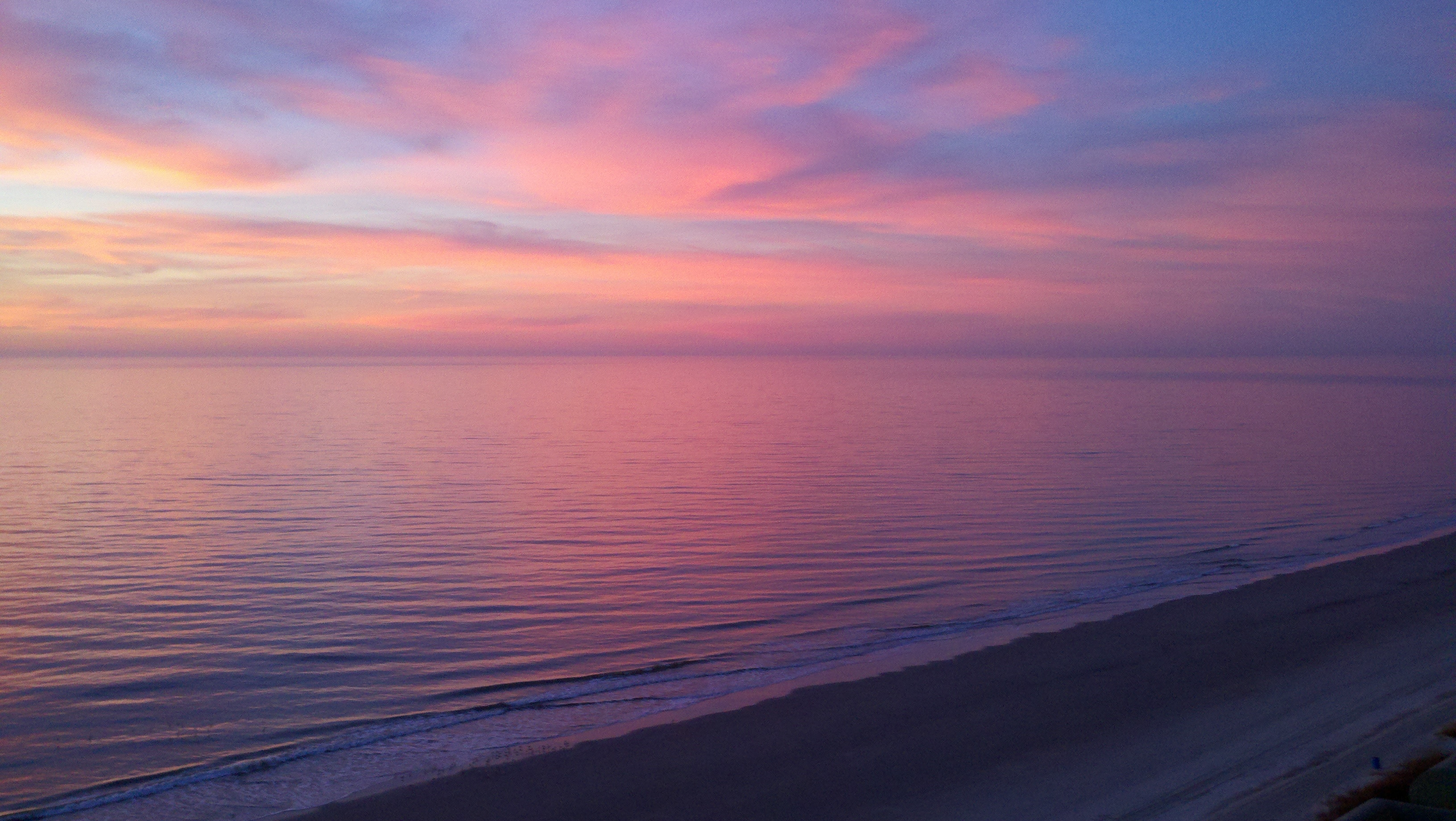 Welcome to Northwood!
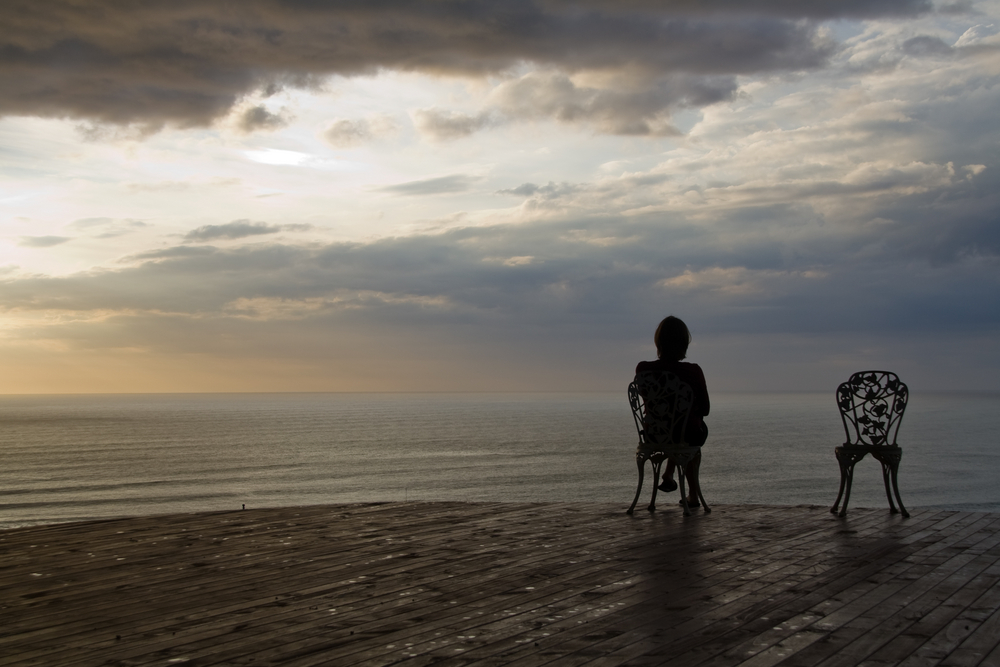 When Friends Fail You
When friends fail you…
Know You’re not the first
For Demas… has deserted me (v 10)
Crescens has gone to Galatia, Titus to Dalmatia (v 10)
Alexander the coppersmith did me great harm (v 14)
At my first defense no one came to stand by me, but all deserted me. (v 16)
Erastus remained at Corinth, and I left Trophimus, who was ill, at Miletus. (v 20)
When friends fail you…
accept that it’s not you’re fault
For Demas, in love with this present world, has deserted me and gone to Thessalonica. (v 10)
For Demas, in love with this present world, has deserted me and gone to Thessalonica. (v 10)
When friends fail you…
You learn that people are more important than things
When you come, bring the cloak  that I left with Carpus at Troas, also the books, and above all the parchments. (v 13)
When you come, bring the cloak that I left with Carpus at Troas, also the books, and above all the parchments. (v 13)
When friends fail you…
Know that they can still be your friends
Luke alone is with me. (v 11)
Eubulus sends greetings to you, as do Pudens and Linus and Claudia and all the brothers. (v 21)
When friends fail you…
Know that there’s a friend who will never fail you
But the Lord stood by me and strengthened me… (v 17)
The Lord will rescue me from every evil deed and bring me safely into his heavenly kingdom. (v 18)
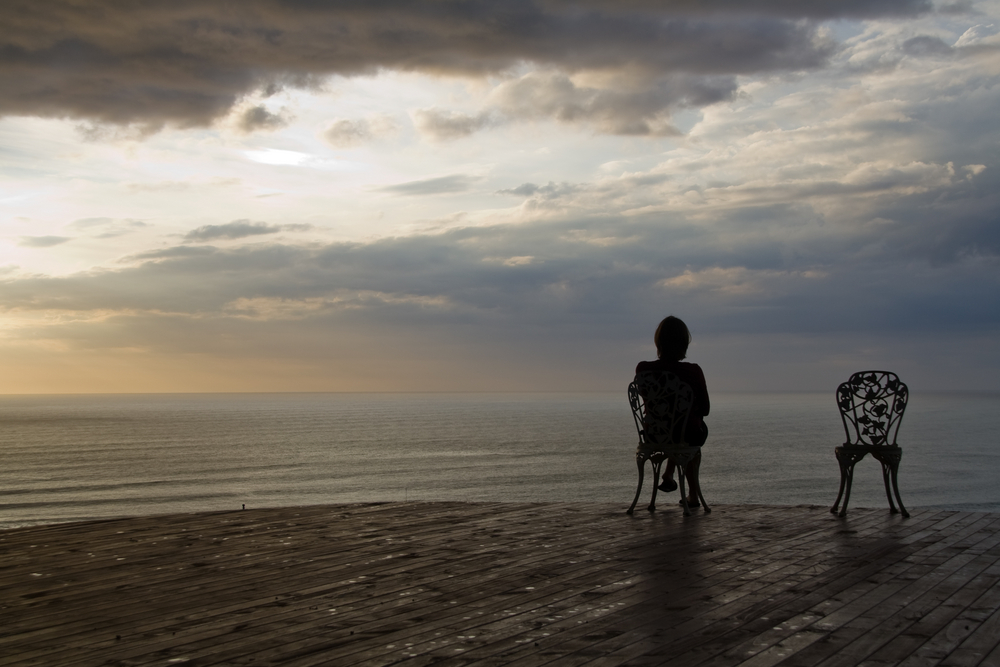 Do what you can do to be a friend.
Remember the 70 times 7 rule.
Accept your limitations to change.
Leave the rest to God.
Don’t let one loss turn into two!